Patient/Provider Assignments in Clinigence
Why Assign Patients to Providers?
Many programs require attestation at the provider level
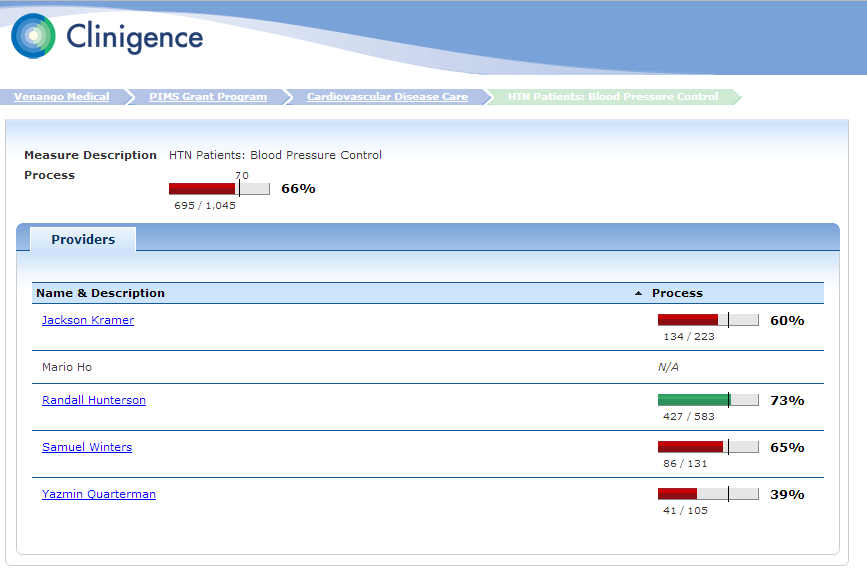 Why Assign Patients to Providers?
Clinigence displays patient lists at the provider level
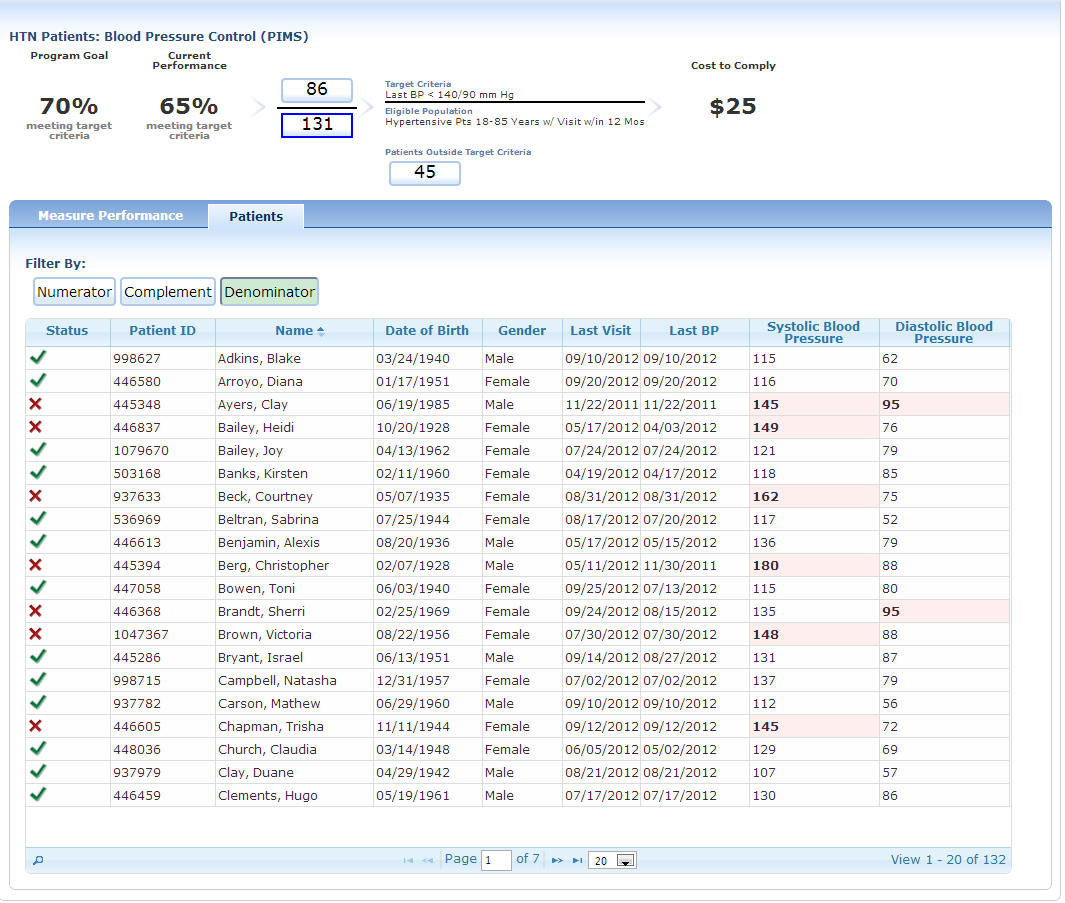 How Do Patients Get Assigned to Providers?
There are three types of events that create a start date for a new patient/provider assignment:
Explicit Assignment -- The EHR sends a record which explicitly assigns a patient to a specific (primary) provider. 
Encounter Assignment -- When the patient has an office visit, the patient is assigned to the population for the provider listed as the encounter owner.
Medication Ordered by -- When a provider orders a medication for the patient, the patient is added to the population for the provider ordering the medication.
How Do Patients Leave a Provider’s Population?
There are three methods used to end a patient/provider assignment:
Mutually Exclusive -- The patient can be in only one provider's population at any time. When any one of the three assignment events occurs, that sets an end date for the previous provider relationship and a new start date for the new provider/patient assignment. 
Expiration -- If no new assignment events happen, the patient is removed from the provider's population after a specific period of time.
Explicit Unassignment – In some cases, the EHR will send a record that explicitly unassigns a patient from a specific provider’s population. This setting will always be the same used for Explicit Assignment.
Default Assignment Method
The default options for assigning and unassigning patients are:
Explicit assignment – ON
Encounter assignment – ON
Medication ordering – ON
Mutually exclusive – ON
Expiration – ON (24 months)
Explicit unassignment – ON
Example – Default Settings
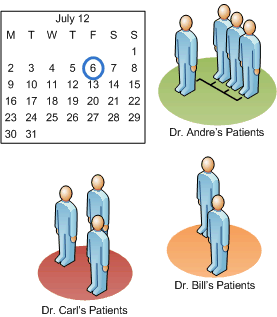 Let’s look at how these defaultsetting work to move patientsfrom one provider’s populationto another over several months.
Each patient has a primaryprovider from the EHR. If there are no other assignment events, the patients remain in the primary provider's population for 24 months.
Example – Default Settings
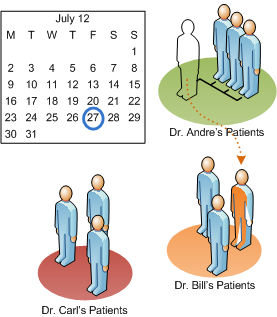 Patient Jane Donner originally had Dr. Andre as primary provider. On July 27, she has an office visit with Dr. Bill.Jane moves from Dr. Andre'spopulation to Dr. Bill's(because of mutual exclusivity). If there are no other assignment events, Jane will remain in Dr. Bill's population for 24 months.
Example – Default Settings
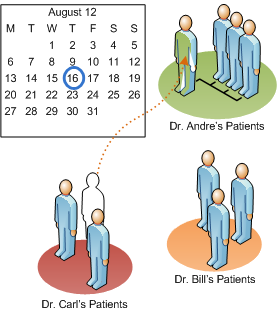 Patient Marco Smith gets a medication refill called in by Dr. Andre on August 16, 2012. Marco moves from Dr. Carl’spopulation to Dr. Andre’spopulation. If there are no other assignment events, Marco will remain in Dr. Andre’s population for 24 months.
Example – Default Settings
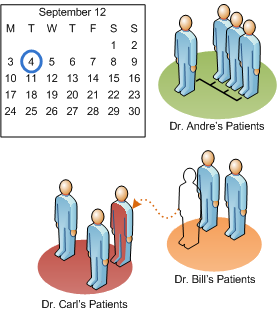 On Sept. 4, the primary provider for Anna Childs changes from Dr. Billto Dr. Carl. Anna moves from Dr. Bill‘s population to Dr. Carl's population. If there are no other assignment events, Anna will stay in Dr. Carl's population for 24 months.
What Are Your Options?
All three assignment events are turned ON by default. Each practice can decide to turn OFF up to two of those options. 
If you want to reduce the frequency of patients being reassigned, you can turn OFF the medication ordering as an assignment event and keep the explicit and encounter assignment options.
If your EHR doesn’t send an encounter owner with each encounter record, you can turn encounter assignment OFF and keep the explicit assignment and medication ordering assignment options.
If you want to keep all the patients with their original primary provider, turn OFF both medication and encounter assignment and keep the explicit assignment option.
More About Encounter Assignments
The default for Encounter Assignment is to create a provider assignment event for each (mapped) office visit. 
If you want to reduce the number of times patients are moved from one provider’s population to another, you can create a more restrictive list of encounter types to use to trigger the Encounter Assignment event.
For example, you can specify that the patients are only assigned to a new provider’s population for Well Visits and ignore all other visit types.
More About the Mutually Exclusive Option
The default option for ending a patient/provider assignment is the combination of mutually exclusive and expiration.
Leaving the mutually exclusive setting ON means that a patient can be in only one provider’s population at any time.
Turning the mutually exclusive setting OFF means that a patient will be added to the new provider’s population, rather than moved when an assignment event occurs.
Example – Mutually Exclusive OFF
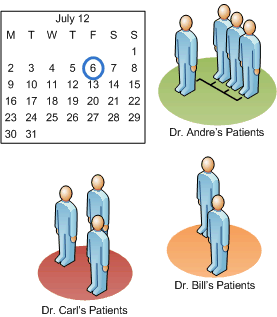 Let’s look at how these sameassignment settingwork when the Mutually Exclusive setting is turned OFF.
Each patient has a primaryprovider from the EHR. Each patient is assigned to his/herprimary provider's population for 24 months.
Example – Mutually Exclusive OFF
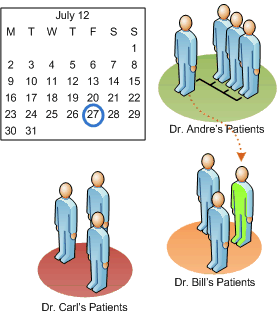 Patient Jane Donner originally had Dr. Andre as primary provider. On July 27, she has an office visit with Dr. Bill.Jane is added to Dr. Bill’spopulation and remains in Dr. Andre’s population as well. Jane will stay in Dr. Bill's population for 24 months.
Example – Mutually Exclusive OFF
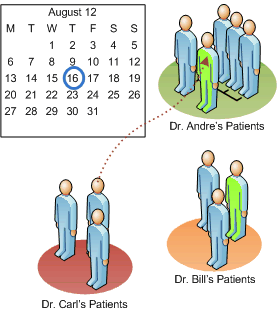 Patient Marco Smith gets a medication refill called in by Dr. Andre on August 16, 2012. Marco is added to Dr. Andre’spopulation and remains inDr. Andre’s population as well.Marco will stay in Dr. Andre’s population for 24 months.
Example – Mutually Exclusive OFF
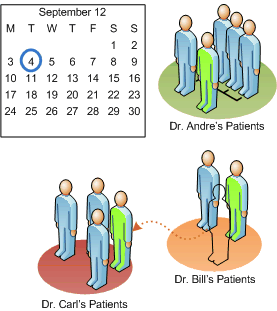 On Sept. 4, the primary provider for Anna Childs changes from Dr. Bill to Dr. Carl. Anna is added to Dr. Carl’s population and is removed from Dr. Bill’s populationbecause of the Explicit Unassignment option. Anna will stay in Dr. Carl's population for 24 months.
Benefits & Drawbacks
Benefits & Drawbacks
Benefits & Drawbacks
Benefits & Drawbacks
Benefits & Drawbacks
Questions to Help You Decide
The patient/provider assignment method you choose will impact the numbers in your reports and the patient lists shown for your providers.
The following questions can help you decide what method will work best for each practice.

Note: The patient/provider assignment configuration must be the same for all providers in the same practice.
Questions to Help You Decide
Questions to Help You Decide
Questions to Help You Decide
Questions to Help You Decide
Questions to Help You Decide
Questions to Help You Decide
Select Your Patient/Provider Assignment Method
Select at least one (1) assignment option:
Explicit assignment (primary provider)
Encounter assignmentList encounter types that you want to trigger a new assignment: ______________________________________________________________________
Medication assignment
Select the assignment end option(s):
Mutually exclusive
ExpirationSpecify time period: ________________
Explicit Unassignment (must be the same as Explicit Assignment above)